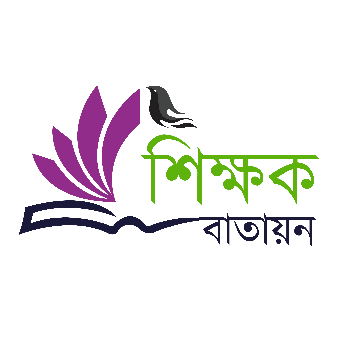 স্বাগতম
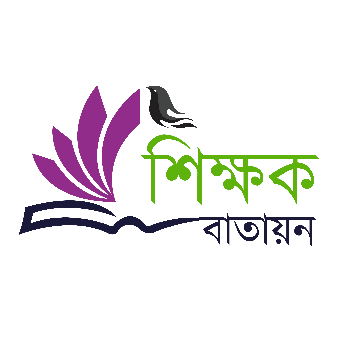 পরিচিতি
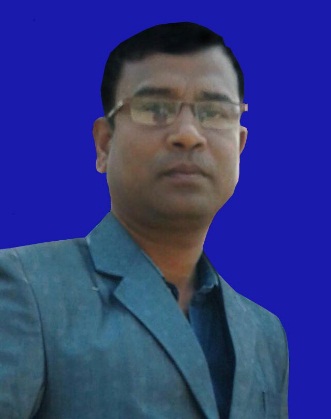 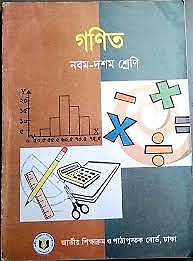 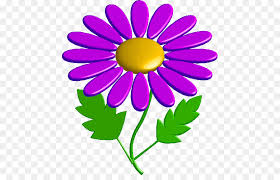 শ্রেণিঃ নবম ও দশম
বিষয়ঃ গণিত
অধ্যায়ঃ ২য়
পাঠঃ সেট
সময়ঃ৪৫ মিনিট
তাং ২৯/০৩/২০২১
মোঃ মাহাবুর রশিদ
সহঃ শিক্ষক (গণিত)
বরেন্দ্র একাডেমী মাধ্যমিক বিদ্যালয়
নিয়ামতপুর,নওগাঁ
মোবাইল নং ০১৭১৭১৮৭১৫২
Email: mahaburrashidict56@gmail.com
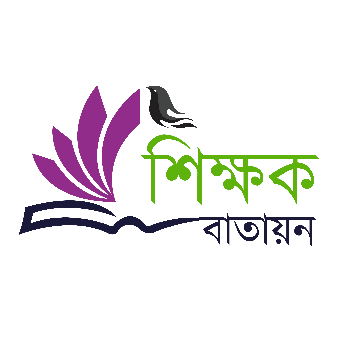 নিচের চিত্রগুলো লক্ষ করঃ
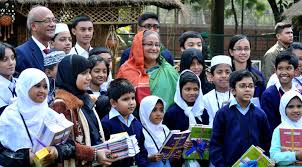 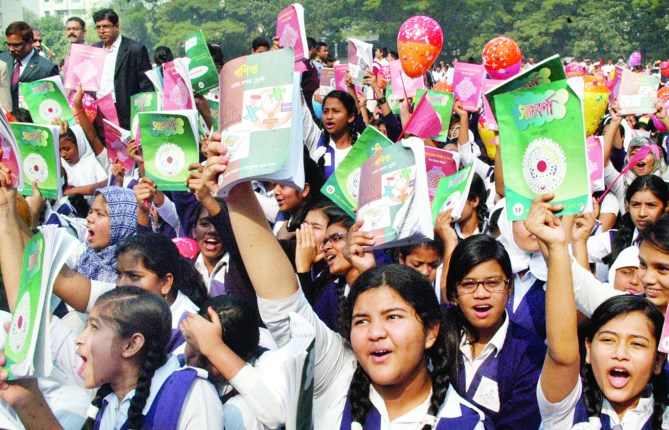 এক সেট বই।
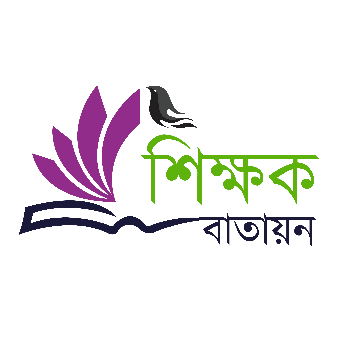 আজকের পাঠ শিরোনাম...
সেট ।
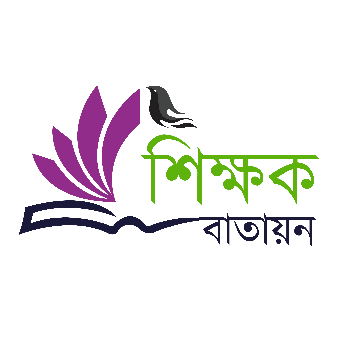 শিখনফল
এই পাঠ শেষে শিক্ষার্থীরা-
 সংযোগ সেট কাকে বলে তা বলতে পারবে।
 প্রতীক ব্যবহার করে সমস্যার সমাধান করতে পারবে।
  ভেনচিত্রের সাহায্যে সংযোগ সেট প্রকাশ করতে পারবে।
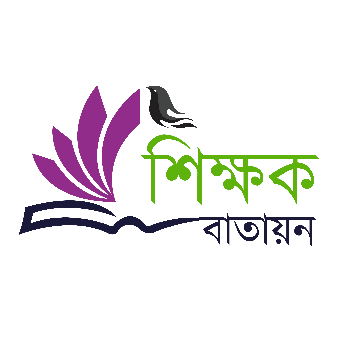 নিচের চিত্রগুলো লক্ষ করঃ
a
r
a
q
b
c
c
p
A
B
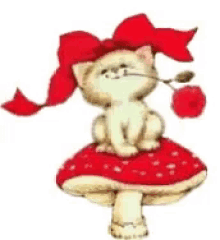 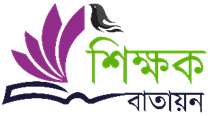 একক কাজঃ
সময়ঃ২মিনিট
প্রশ্নঃ সংযোগ সেট কাকে বলে?
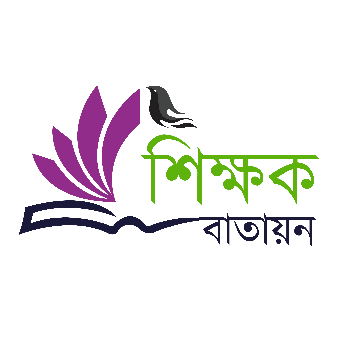 সমাধান
দুই বা ততোধিক সেটের সকল উপাদান নিয়ে গঠিত সেটকে সংযোগ সেট বলে।
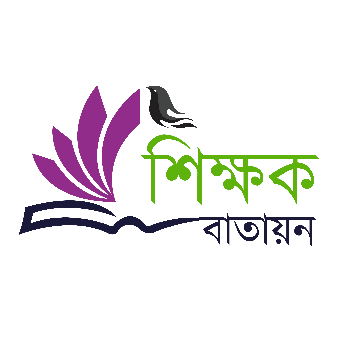 Union.
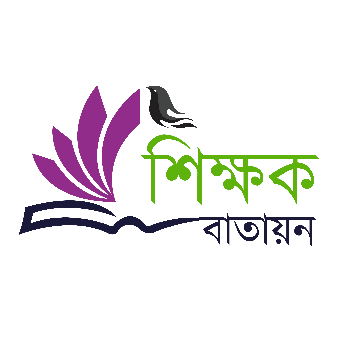 a
q
a
r
c
p
b
c
B
A
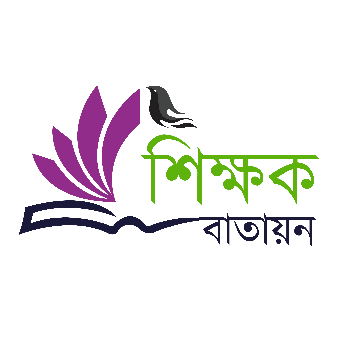 দুই বা ততোধিক সেটের একই উপাদান একাধিকবার হলে, সংযোগ সেট

 গঠনের সময় উপাদানগুলোকে কতবার লিখতে হবে?
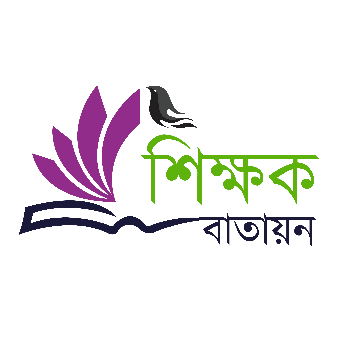 দুই বা ততোধিক সেটের একই উপাদান একাধিকবার হলে, উপাদানগুলো একবার লিখে প্রকাশ সংযোগ সেট প্রকাশ করতে হয়।
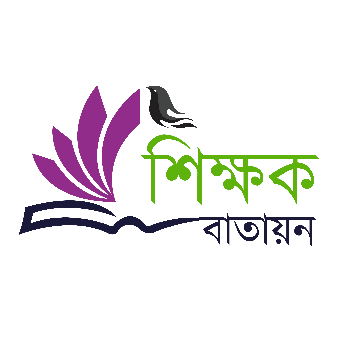 নিচের চিত্র লক্ষ করঃ
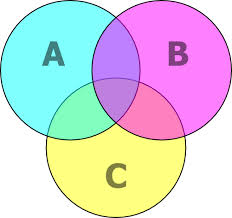 সেটের এই চিত্রের নাম কি?
ভেনচিত্র
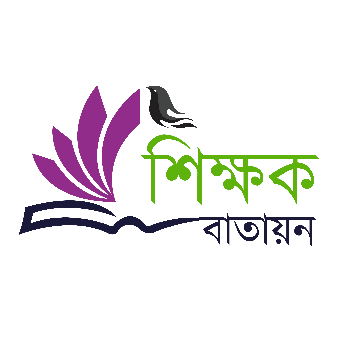 চিত্রের নাম কেন ভেনচিত্র হয়েছে?
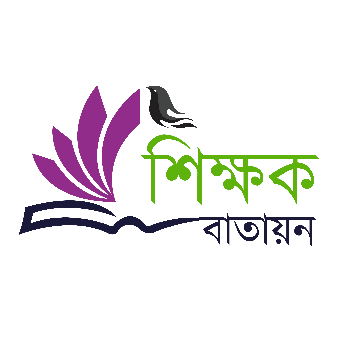 জনভেন সেটের কার্যবিধি চিত্রের সাহায্যে প্রর্বতন করেন। তাঁর নামানুসারে এই সব জ্যামিতিক চিত্রের নাম ভেনচিত্র হয়েছে।
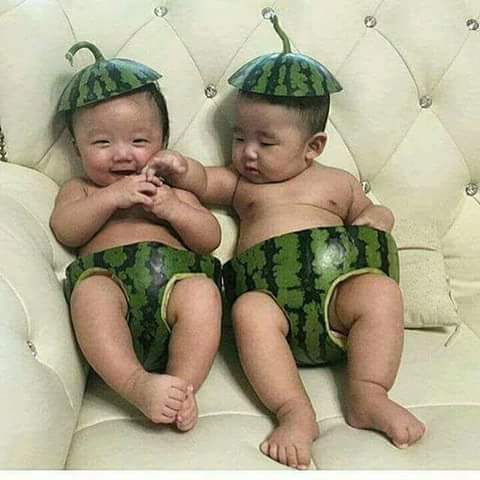 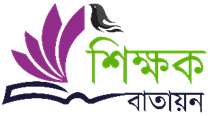 জোড়ায় কাজ   সময়ঃ৫মিনিট
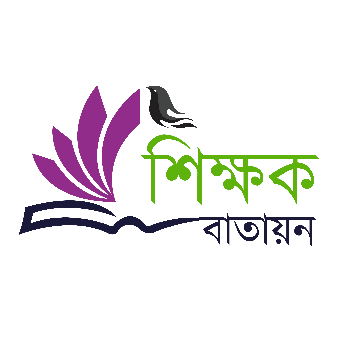 সমাধানঃ
a
a
q
r
c
p
b
c
B
A
A={a, b, c, r}
B={a, c, p, q}
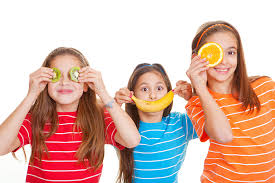 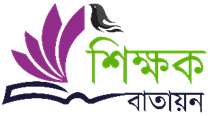 দলীয় কাজঃ  সময়ঃ ৫মিনিট
নিচের ভেনচিত্র লক্ষ কর
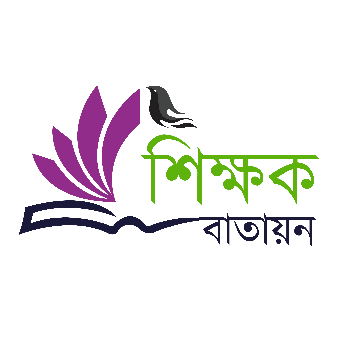 সমাধান
X={1, 2, 3, 4, 8}, Y= {4, 5, 6, 7,9}
Z={3, 4, 5, 8, 9, 10}
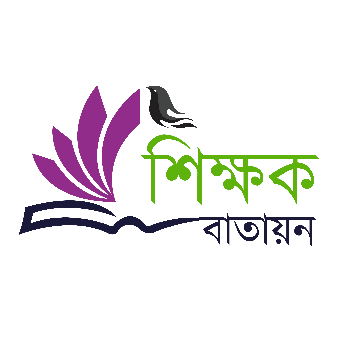 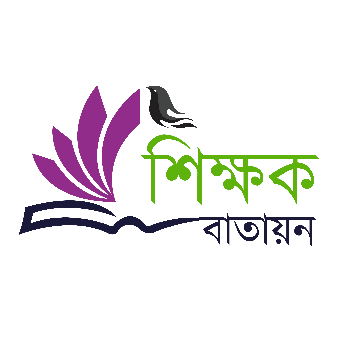 মূল্যায়ন
A={1,2,3}, B={3, a, b} এবং C={a, b, x}
উপরের তথ্যের আলোকে নিচের প্রশ্নগুলোর উত্তর দাও
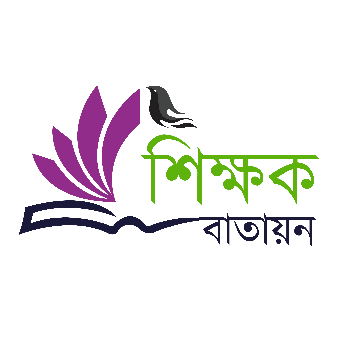 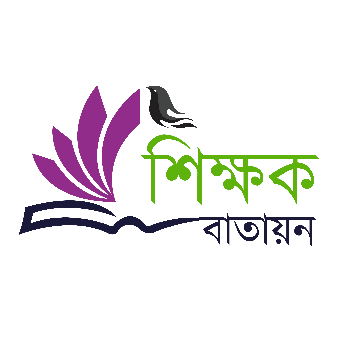 ক) {1, 2, 3, a, b, x}

খ) {a, b, x, 1}

গ) {1, 2, a, b, x}

ঘ) {1, a, 2, x, 3}
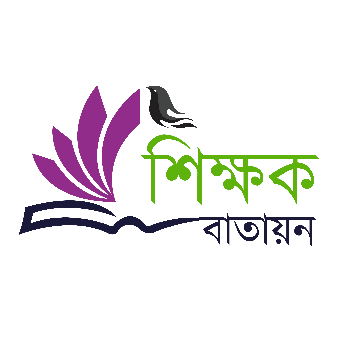 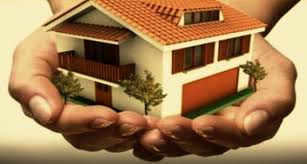 বাড়ির কাজ
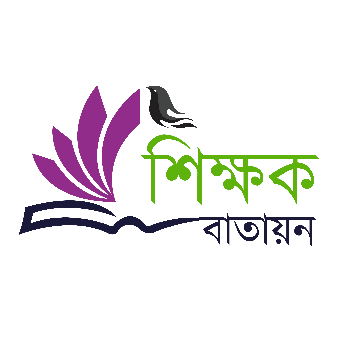 ধন্যবাদ
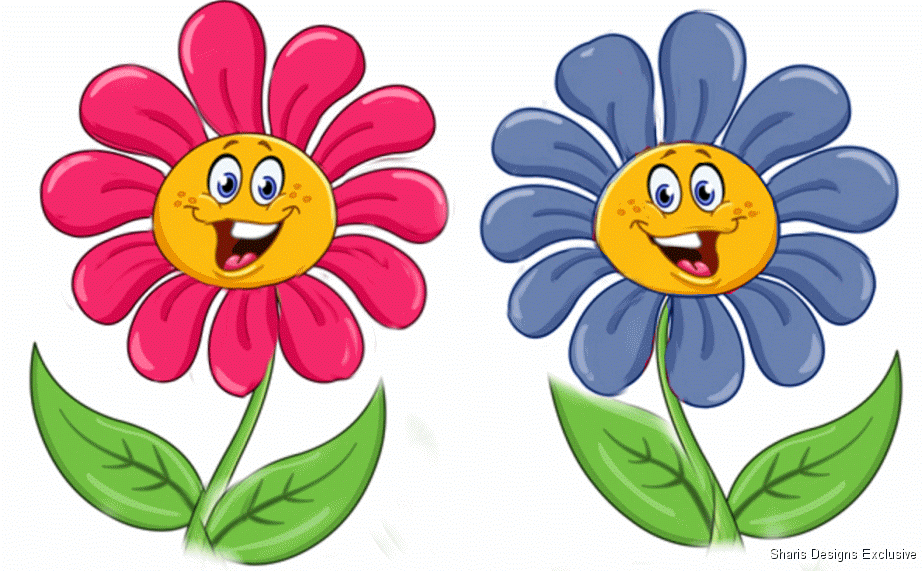 ধন্যবাদ